Организация внеурочной работы
Подготовила :Верховыхлюдмила Владимировна,учитель истории
«Надо отрешиться от мысли, что для хорошей школы нужны, прежде всего, хорошие методы в стенах класса. Для хорошей школы, прежде всего, нужна научно организованная система всех влияний» А.С. Макаренко
Внеурочная работа – это организация учителем различных видов деятельности учащихся после уроков, обеспечивающих необходимые условия для овладения ими навыками и умениями теоретической и практической работы по более глубокому усвоению и активному восприятию исторического опыта и окружающей действительности.
В своей деятельности я использую следующие  формы: 
индивидуальная работа с обучающимися; 
организация массовых мероприятий (исторических игр, исторических недель, олимпиад, конкурсов, праздников, экскурсий в музеи и т. д.); 
участие обучающихся в олимпиадах, викторинах, конкурсах и конференциях, в научно-исследовательской деятельности;
 работа школьного музея.
Предметные недели
Обучающимися подготовлены сообщения об истории денег на Руси
(выступает Щипунова Д.), с интересом рассматривают коллекцию денег
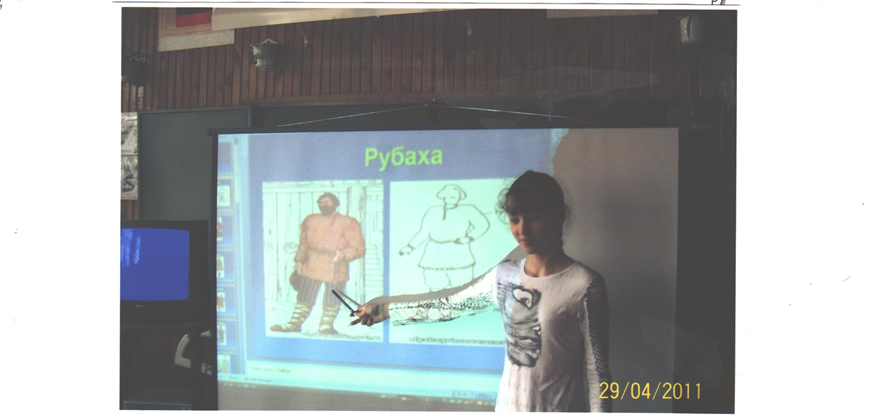 Попова А. рассказывает об истории одежды в Древней Руси
Результаты конкурсов, олимпиад
Поездка в г.Кыштым
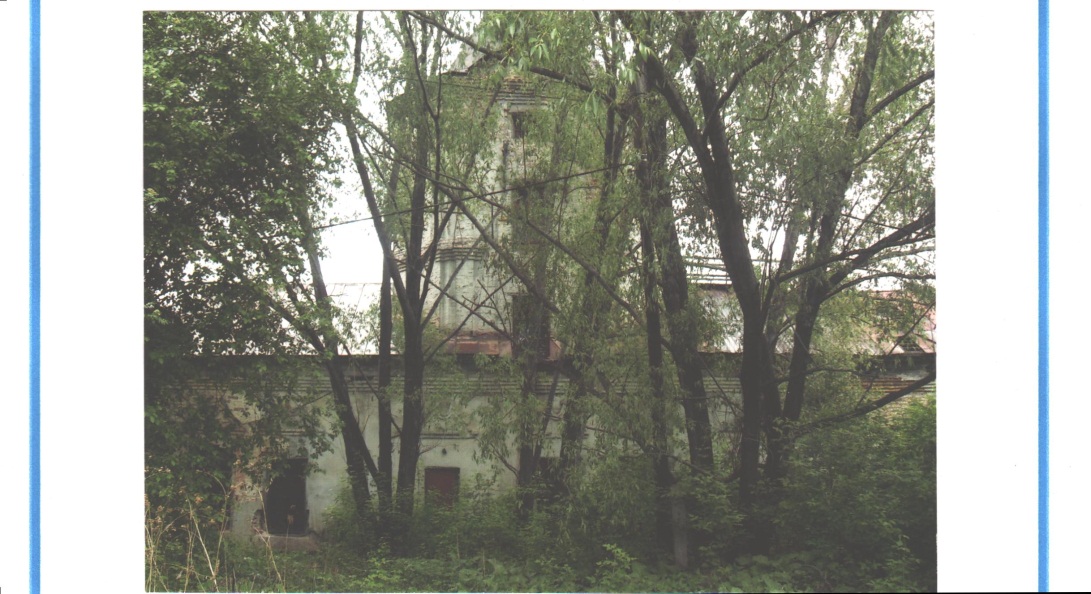 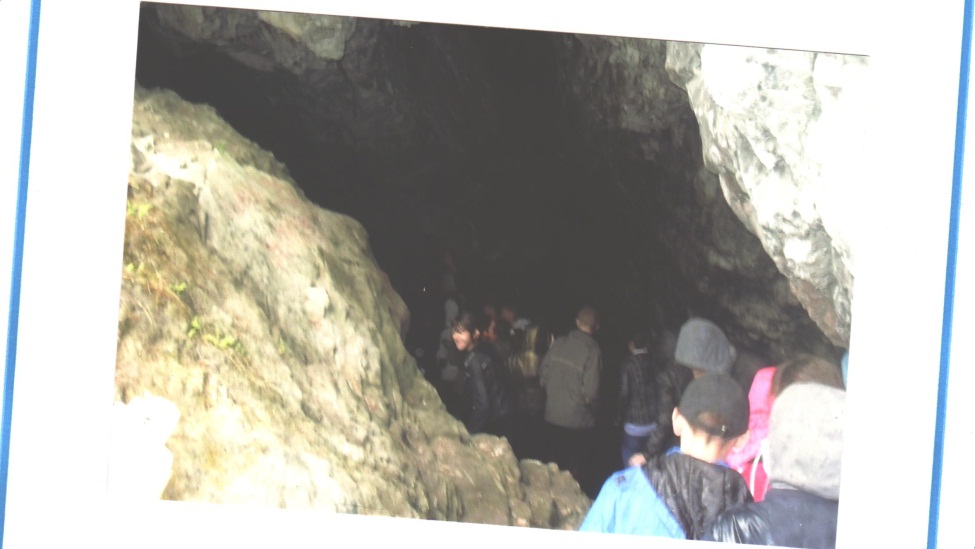 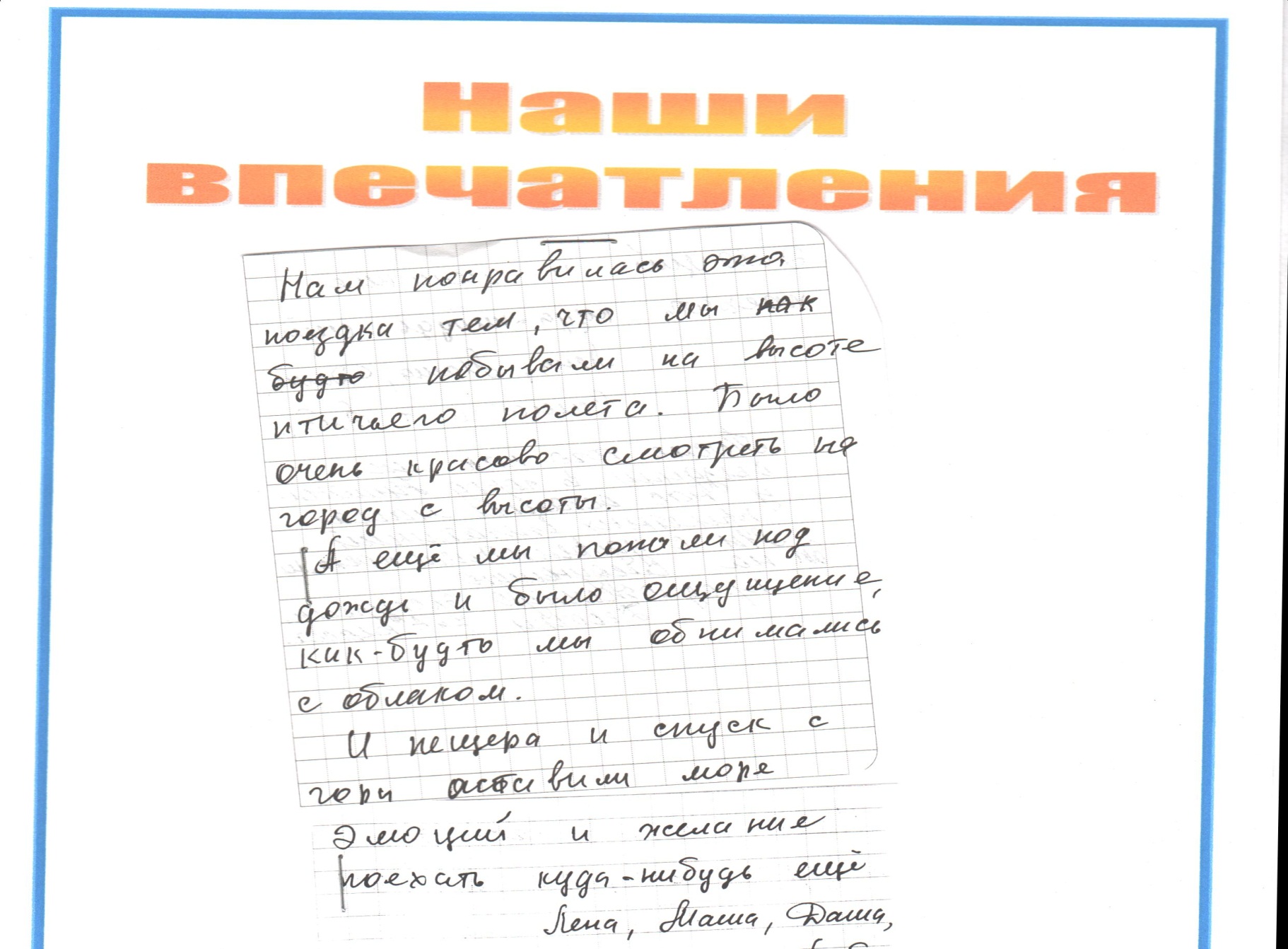 Поездка в г. челябинск
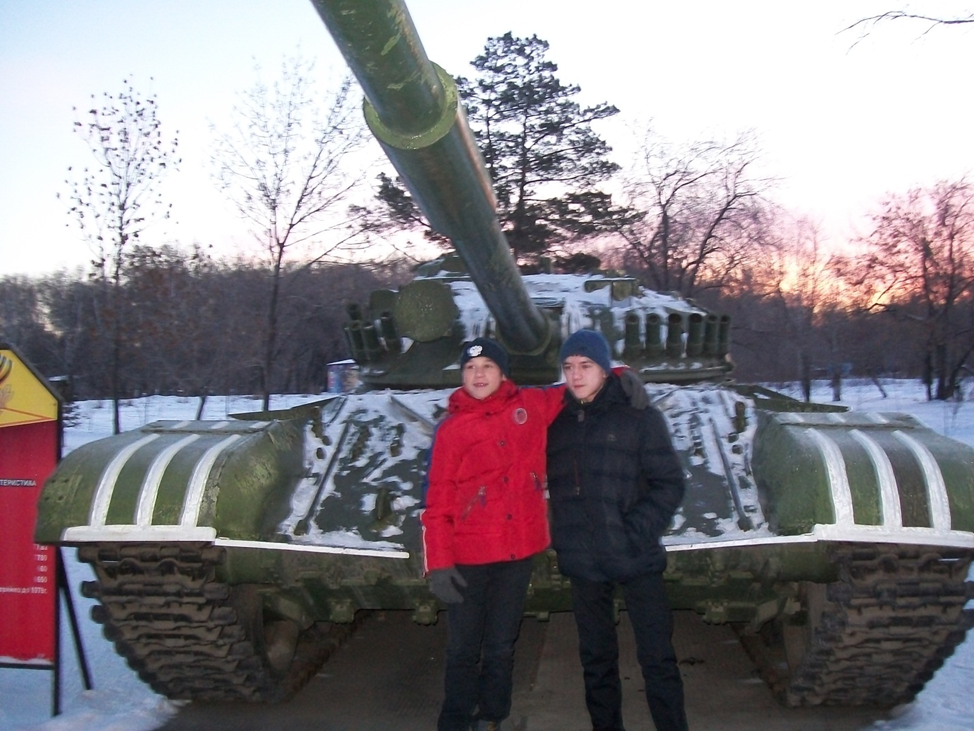 Экскурсия в архив
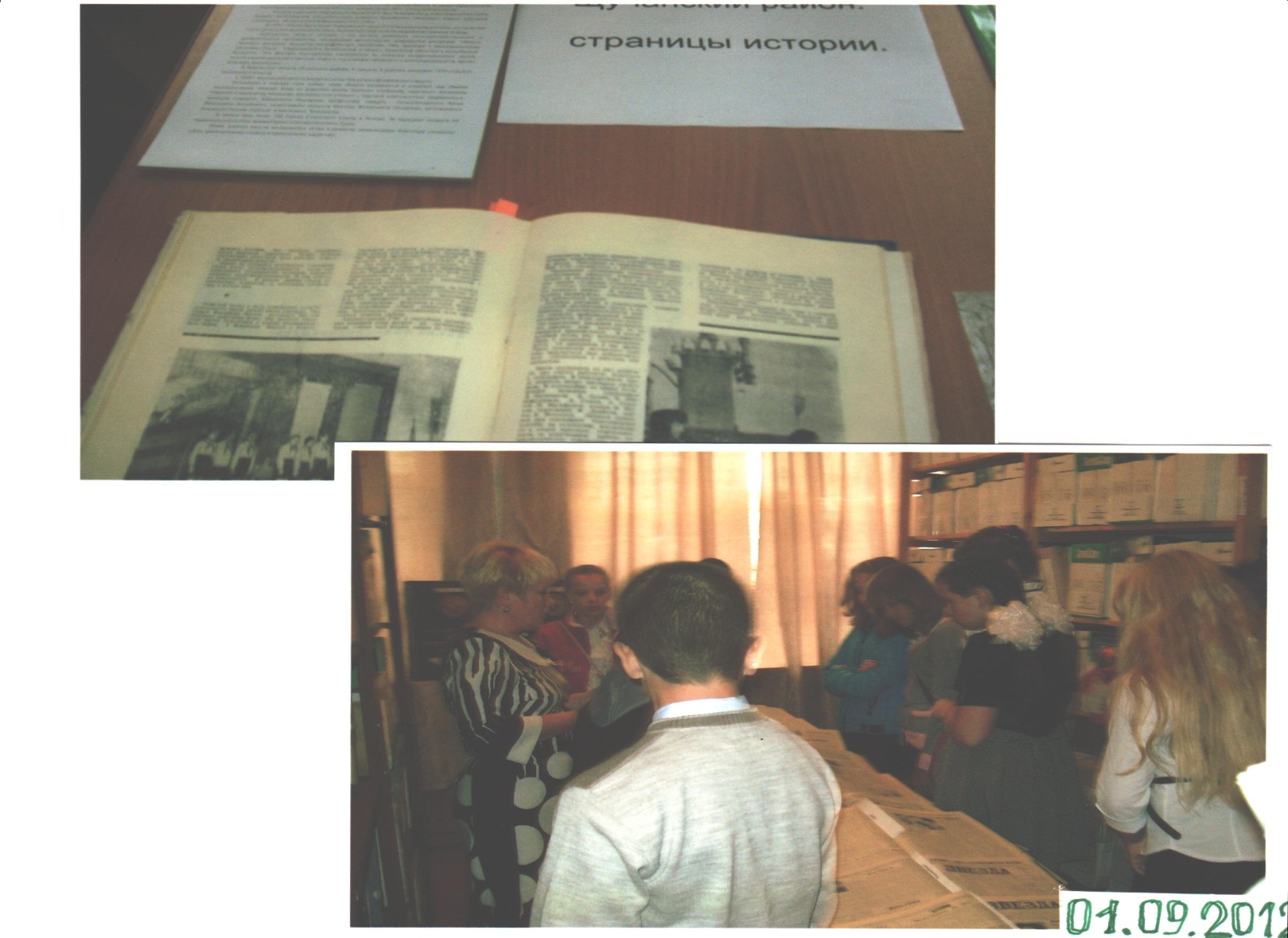 Праздник «Веселье широкое-масленица»
Школьный музей
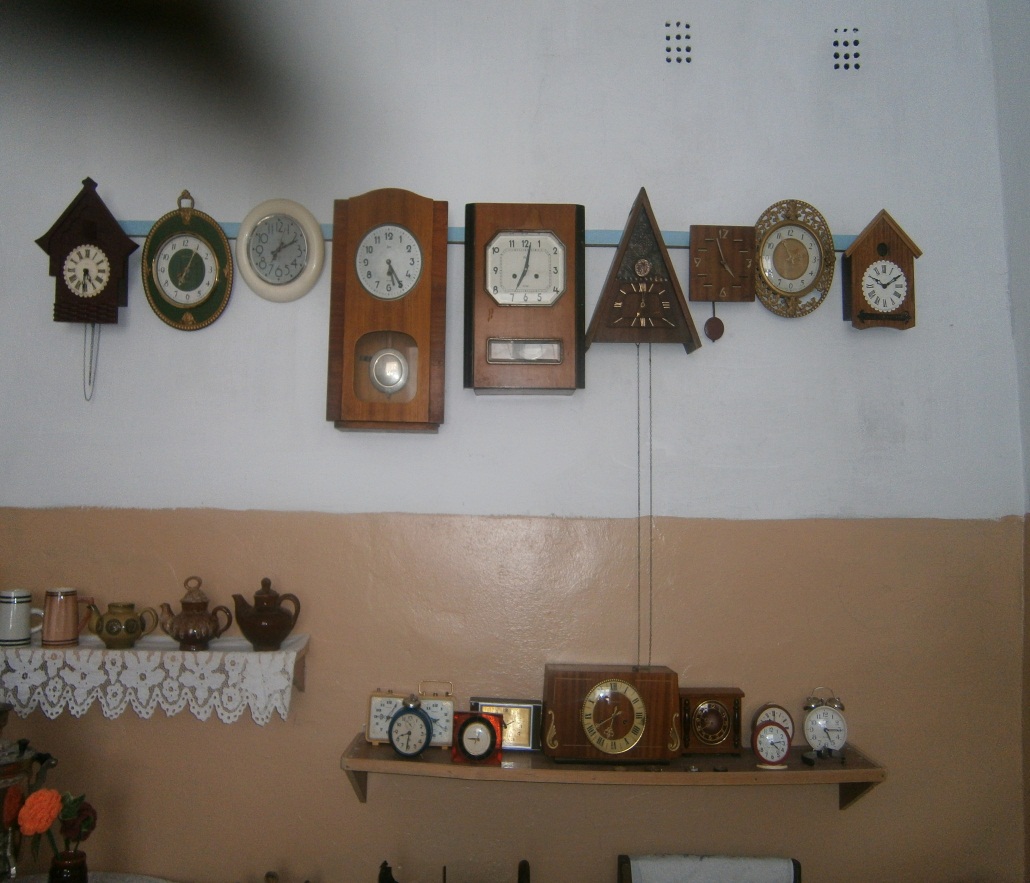 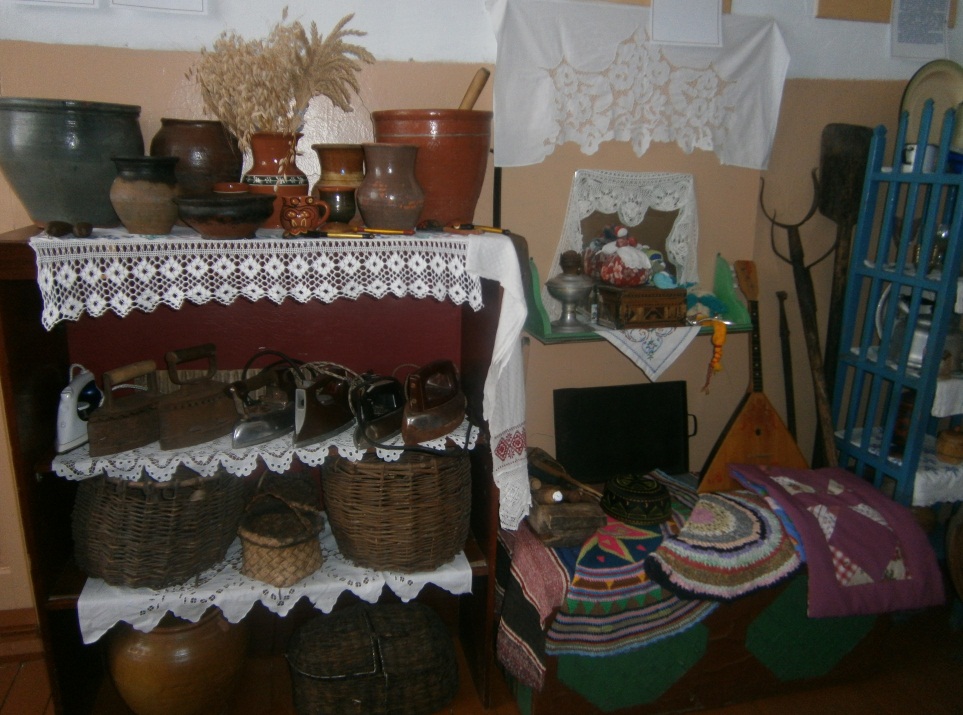 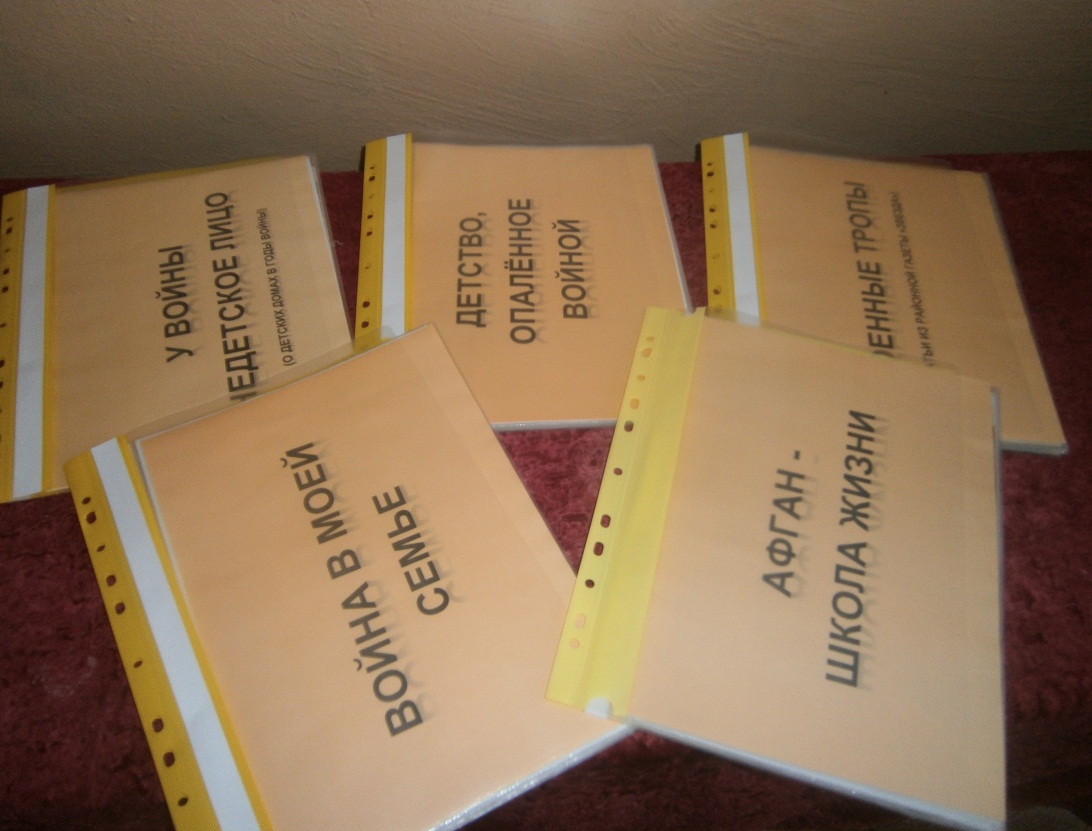 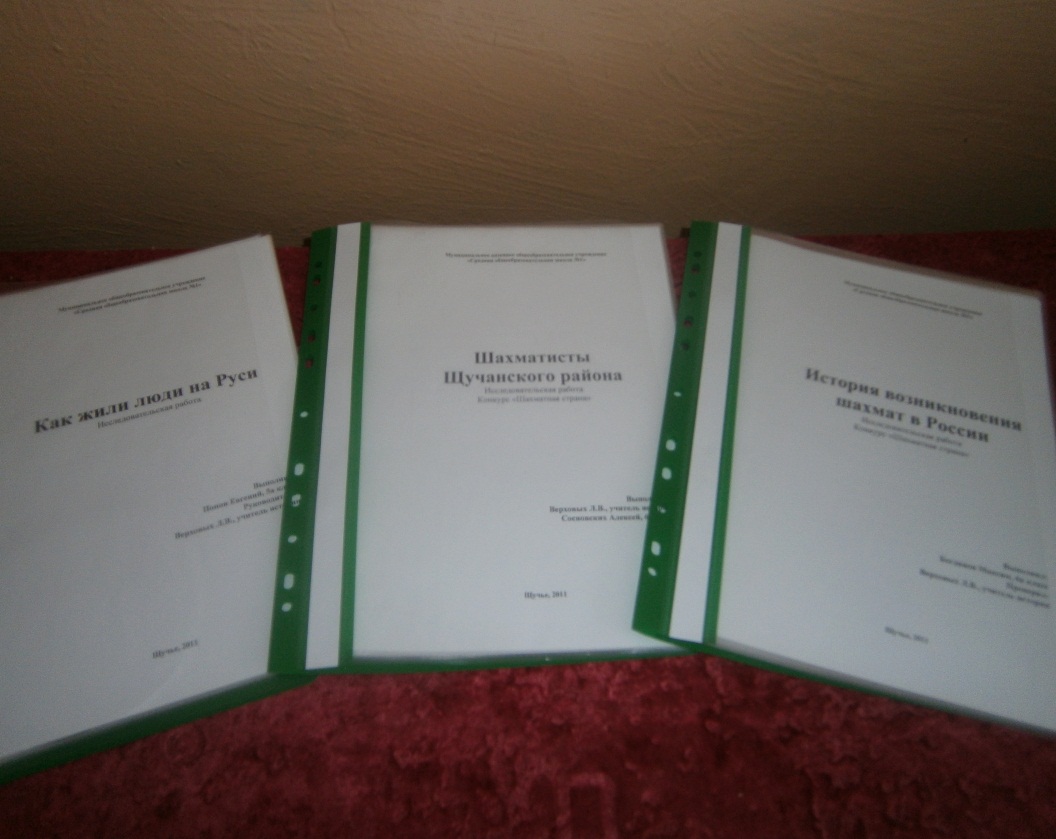 70 лет Великой победы
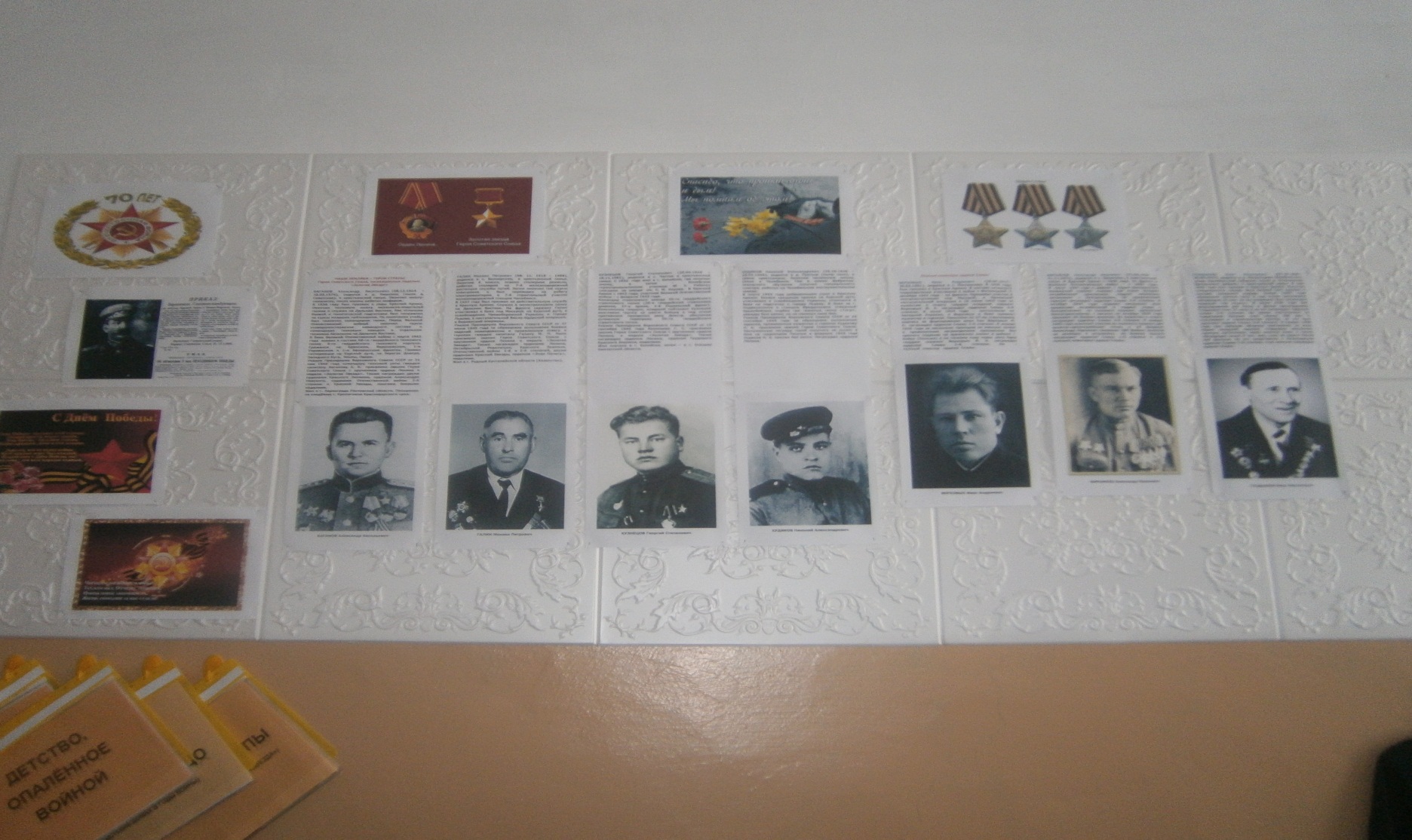 Спасибо за внимание!